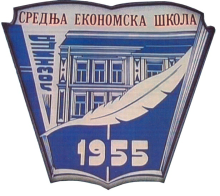 СРЕДЊА ЕКОНОМСКА ШКОЛА ЛОЗНИЦА
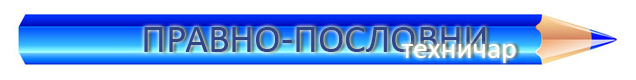 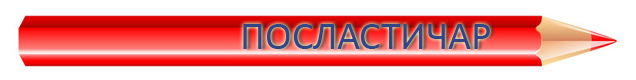 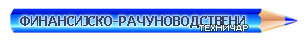 Са нама се лакше и лепше учи
НОВО!!!
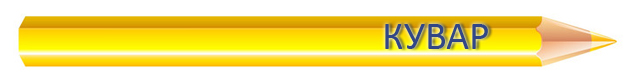 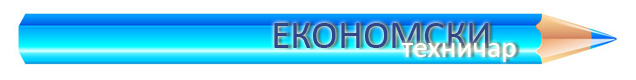 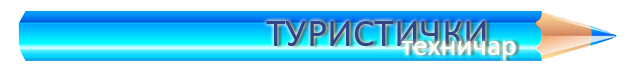 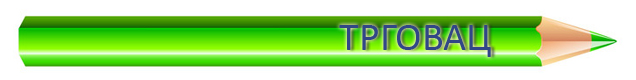 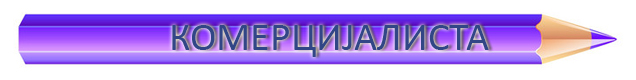 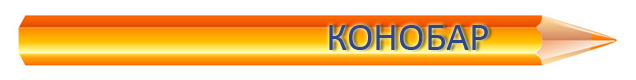 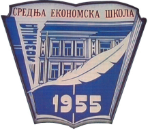 Oбразовни профил:КОМЕРЦИЈАЛИСТА
Трајање образовања: 4 године
Број ученика који се уписује: 30
КОМЕРЦИЈАЛИСТА
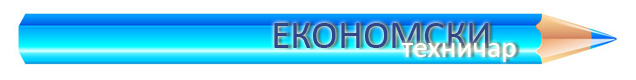 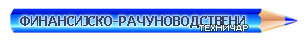 О занимању и образовном профилу
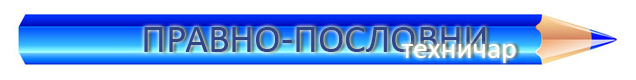 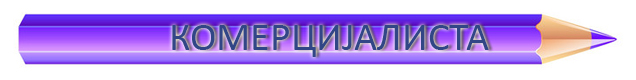 Комерцијалиста набавља робу од произвођача и продаје је трговинским, занатским и индустријским предузећима.

 Ако желите да научите како се обаваљају послови у свим секторима велетрговинских и спољнотрговинских предузећа, ово је занимање за вас.
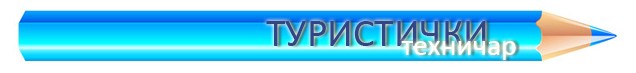 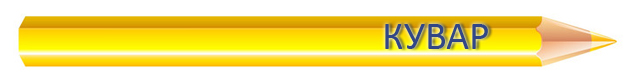 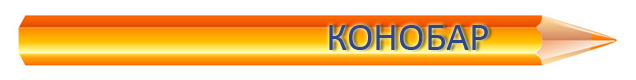 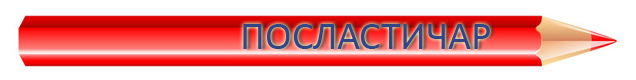 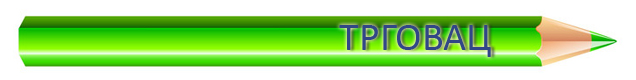 КОМЕРЦИЈАЛИСТА
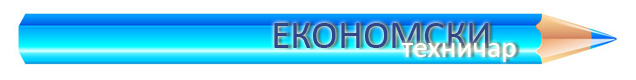 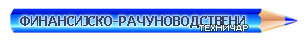 Обавезни стручни предмети
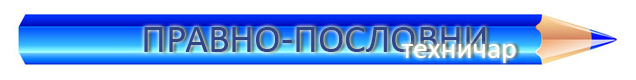 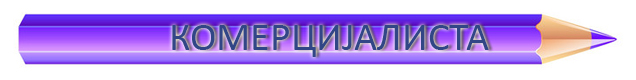 1. Принципи економије 
2. Право у трговини 
3. Канцеларијско пословање
4. Рачуноводство у трговини
5. Статистика
6. Финансије
7. Предузетништво
Други страни језик
Обука у виртуелном предузећу
(рад у велепродајном предузећу)
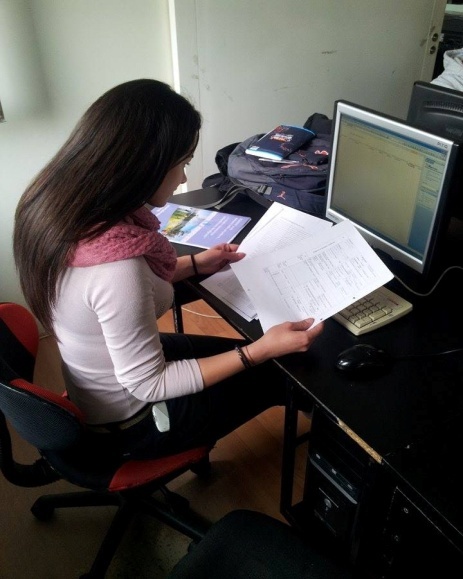 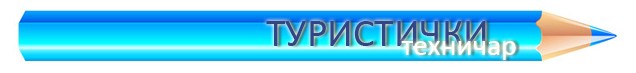 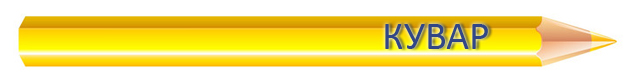 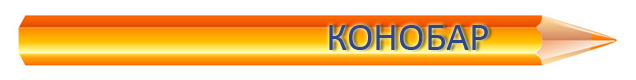 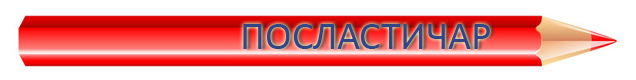 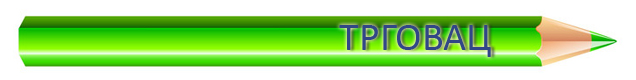 КОМЕРЦИЈАЛИСТА
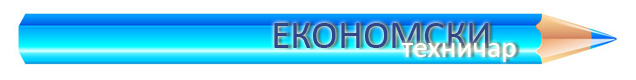 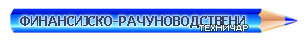 Практичан рад
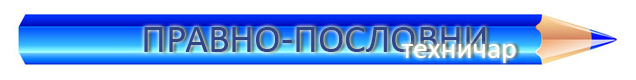 У смеру комерцијалиста почетком другог разреда, формира се виртуелно привредно друштво које послује у четири службе:

	 - Набавна служба
	 - Продајна служба
	 - Рачуноводствено-финансијска служба
	 - Складишна служба
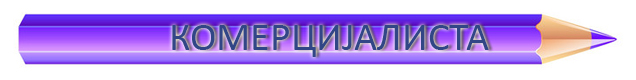 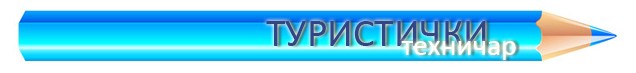 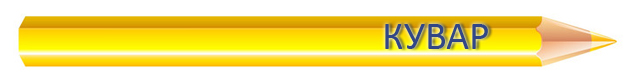 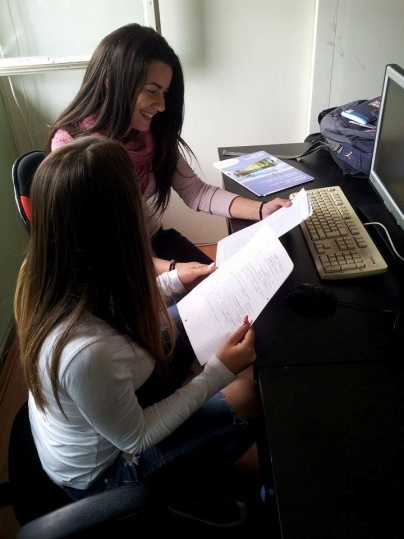 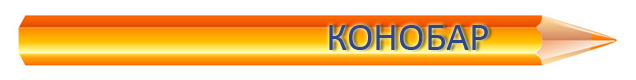 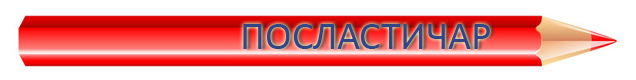 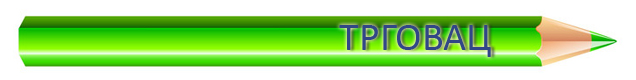 НАСТАВНИ ПЛАН
КОМЕРЦИЈАЛИСТА
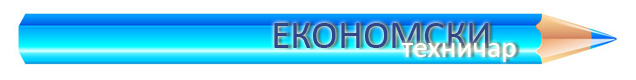 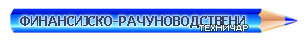 По завршетку школовања комерцијалиста ће знати и умети да:
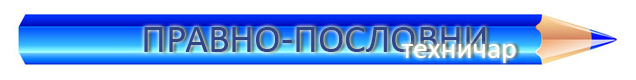 успешно комуницира са партнерима на матерњем и страном   језику
израђује пословна писма на матерњем и страном језику
набавља робу и складишти је
продаје робу
попуњава документа на матерњем и страном језику
прати и анализира послове набавке и продаје на основу финансијских података
користи савремена средства комуникације
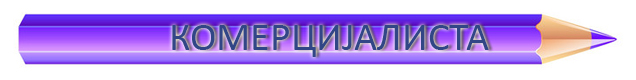 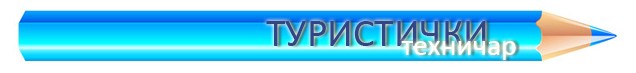 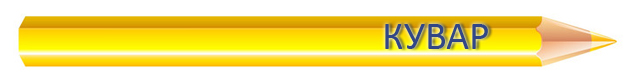 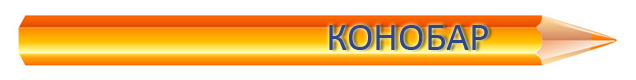 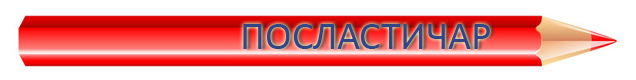 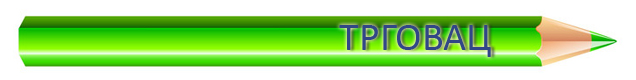 Сајам виртуелних предузећа
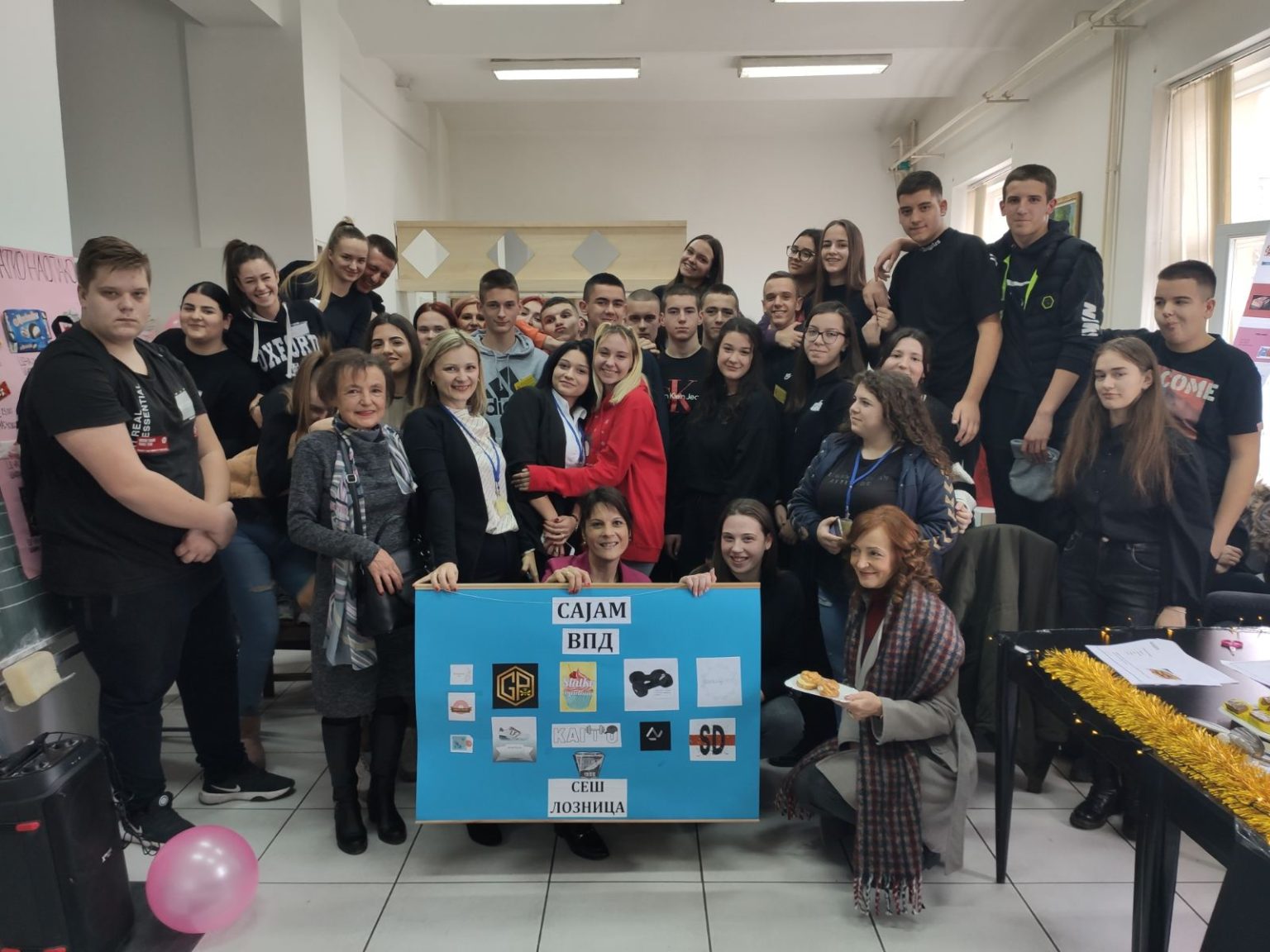 Сајам виртуелних предузећа
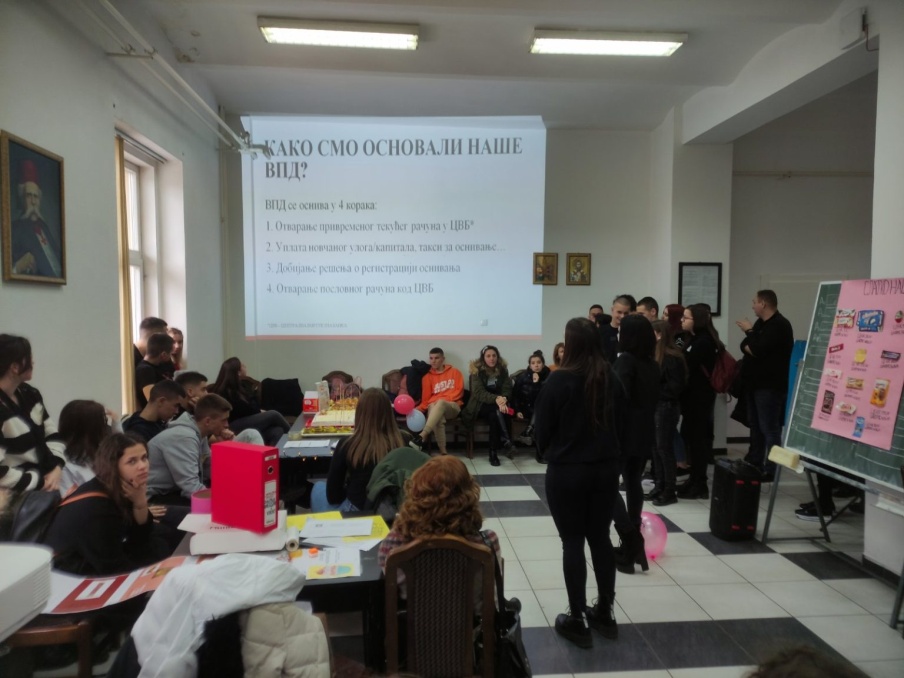 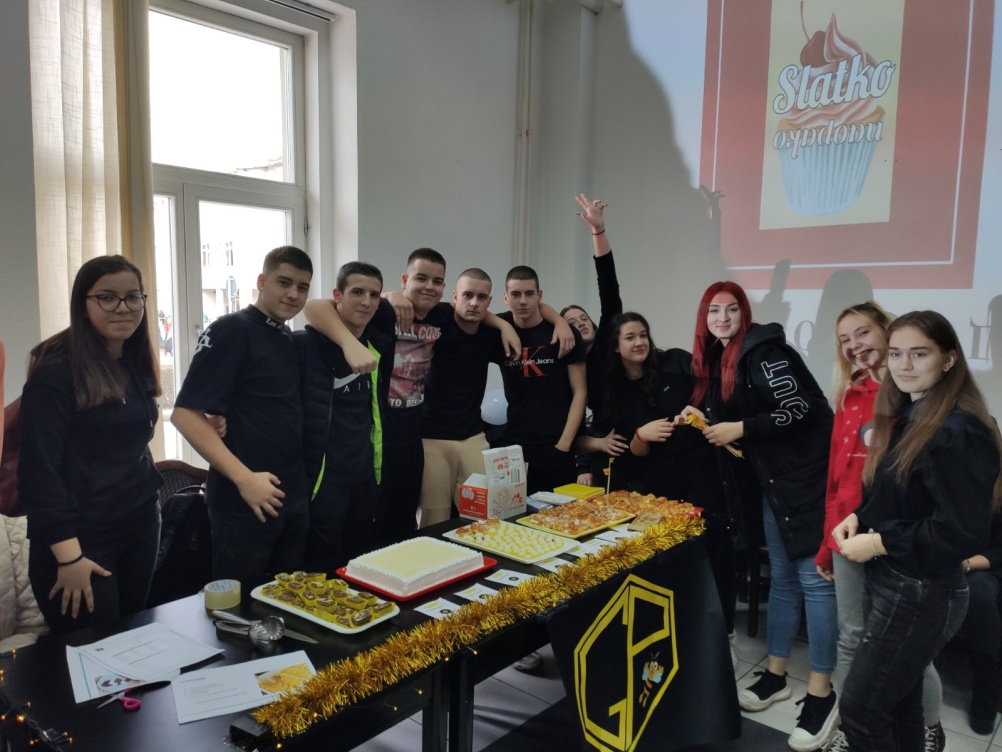 ВЕЛИКИ БРОЈ ЧАСОВА КАБИНЕТСКЕ НАСТАВЕ 
И СПРЕМНОСТ ЗА 
ТРЖИШТЕ РАДА!
Сајам виртуелних предузећа
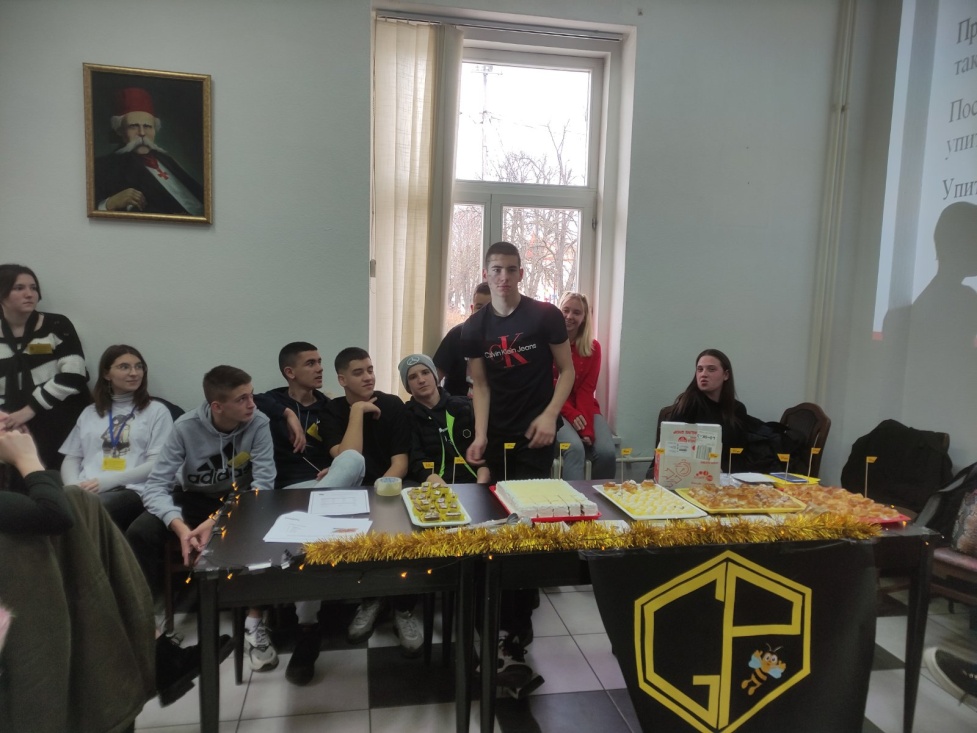 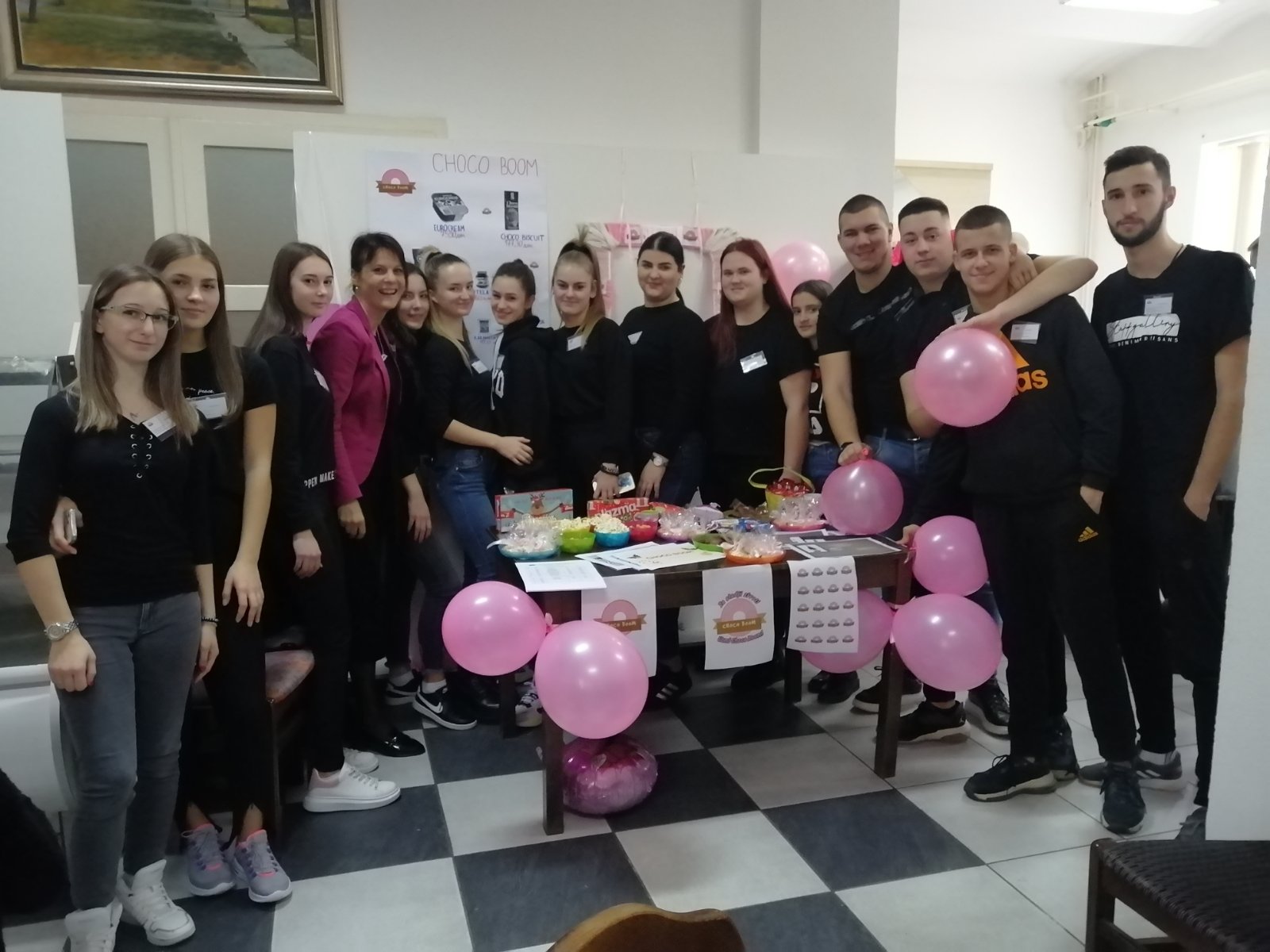 ПРИДРУЖИ СЕ И ТИ 
И ПОСТАНИ ПОНОСНИ ЧЛАН ЕКОНОМСКЕ ПОРОДИЦЕ У СРЕДЊОЈ ЕКОНОМСКОЈ ШКОЛИ!
Сајам виртуелних предузећа
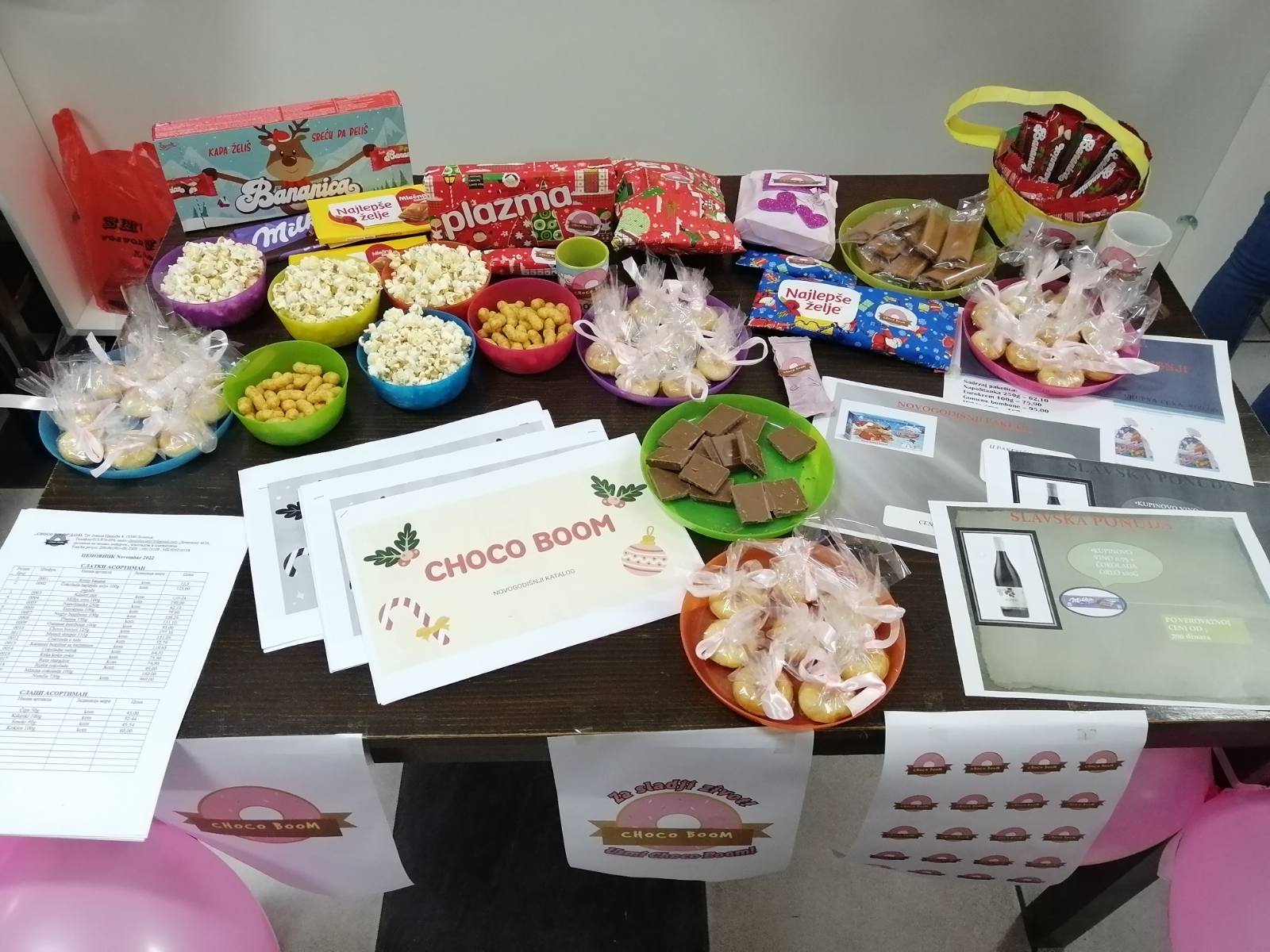 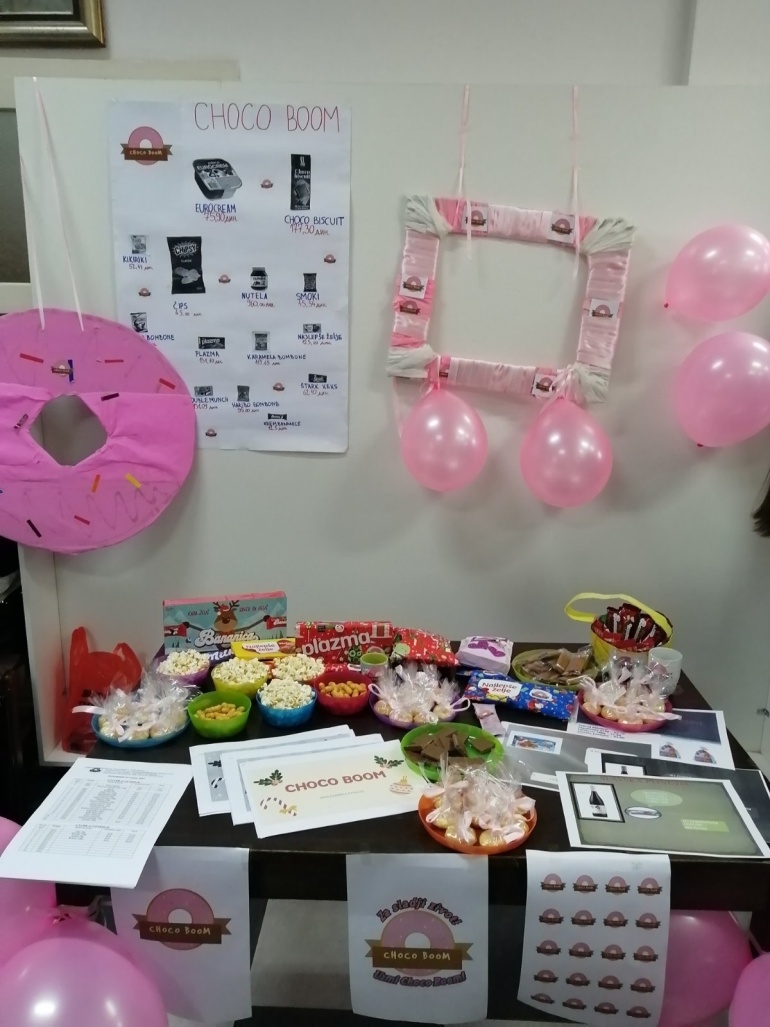 ОВА ШКОЛА ОМОГУЋАВА ТИ ДА:
КОМПЕТЕНТНО ОБАВЉАШ ПОСАО ЗА КОЈИ СИ СТЕКАО ДИПЛОМУ
НАСТАВИШ ДАЉЕ ШКОЛОВАЊЕ
ЗА ВРЕМЕ ШКОЛОВАЊА УЧЕСТВУЈЕШ У РАЗНИМ ВАННАСТАВНИМ АКТИВНОСТИМА
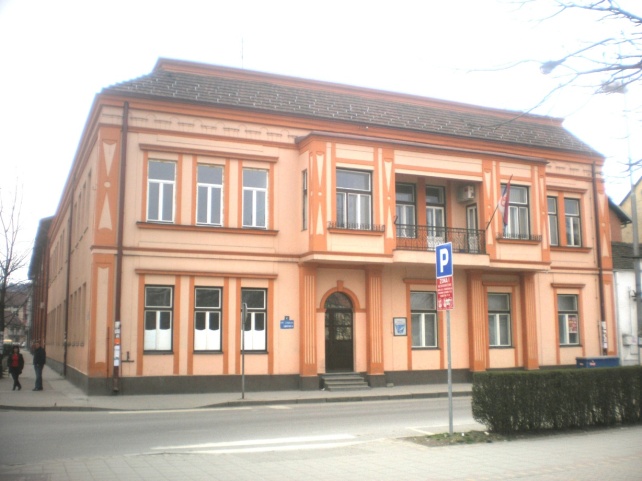 Школујемо ученике у оквиру два подручја рада:
ЕКОНОМИЈА, ПРАВО И АДМИНИСТРАЦИЈА

ЕКОНОМСКИ ТЕХНИЧАР - 30 ученика, траје 4 године

ФИНАНСИЈСКO-РАЧУНОВОДСТВЕНИ ТЕХНИЧАР - 30 ученика, траје 4 године

ПРАВНО-ПОСЛОВНИ ТЕХНИЧАР - 30 ученика, траје 4 године

КОМЕРЦИЈАЛИСТА - 30 ученика, траје 4 године
ТРГОВИНА, ТУРИЗАМ И УГОСТИТЕЉСТВО

ТУРИСТИЧКИ ТЕХНИЧАР - 30 ученика, траје 4 године

КОНОБАР - 30 ученика, траје 3 године (дуално)

КУВАР - 30 ученика, траје 3 године (дуално)

ПОСЛАСТИЧАР  - 15 ученика, траје 3 године

ТРГОВАЦ - 15 ученика, траје 3 године
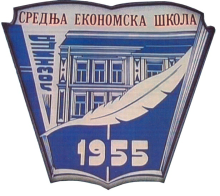 СРЕДЊА ЕКОНОМСКА ШКОЛА ЛОЗНИЦА
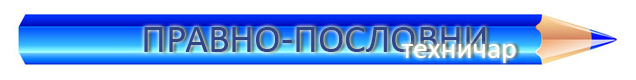 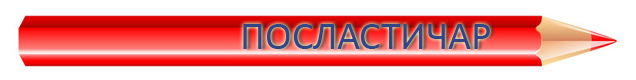 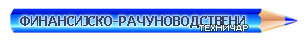 Нека твој избор буде прави!
НОВО!!!
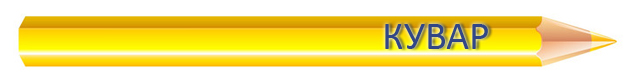 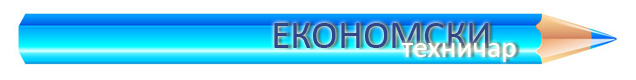 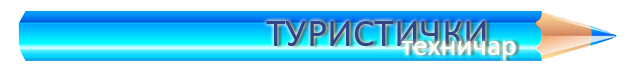 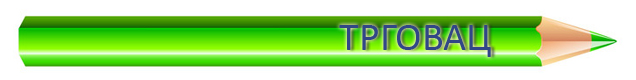 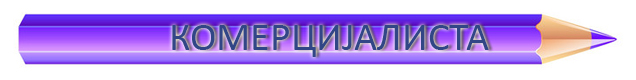 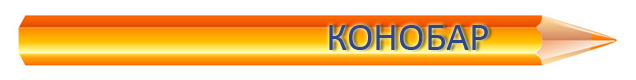